Palm Beach County foster children need homes
1,614 children are​ under DCF supervision in PBC

73 children were placed in out-of-home care in February alone

Increasing the total to 1,088 young lives 
being displaced by abuse or neglect
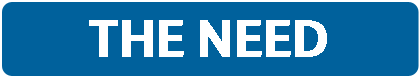 Children come into foster care because their parents are not able to take care of them.
With a caring foster home, strong advocate, consistent mentor and community support, these children thrive.
Without those elements, they fail and the cycle repeats.
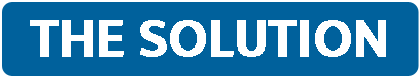 If every church in Palm Beach County were to foster two children, we could meet the need.
Why be a foster parent? It’s an opportunity to infuse Christian values in children and show them what real love looks like.
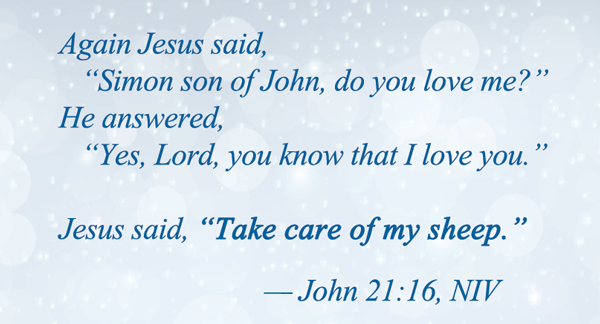